A MATA ATLANTICA
GIOVANA
ABITANTES DA MATA ATLANTICA
A diversidade cultural existente é enorme. ... A Mata Atlântica também abriga grande diversidade cultural, constituída por povos indígenas, como os Guaranis, e culturas tradicionais não-indígenas como o caiçara, o quilombola, o roceiro e o caboclo ribeirinho.
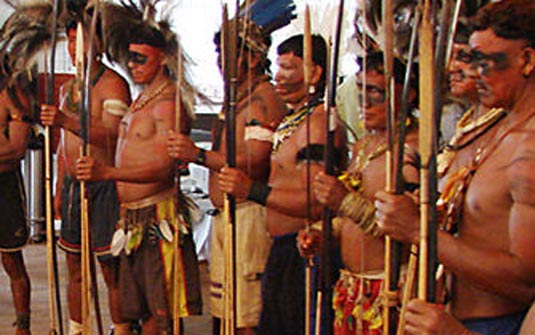 POVO GUARANIS
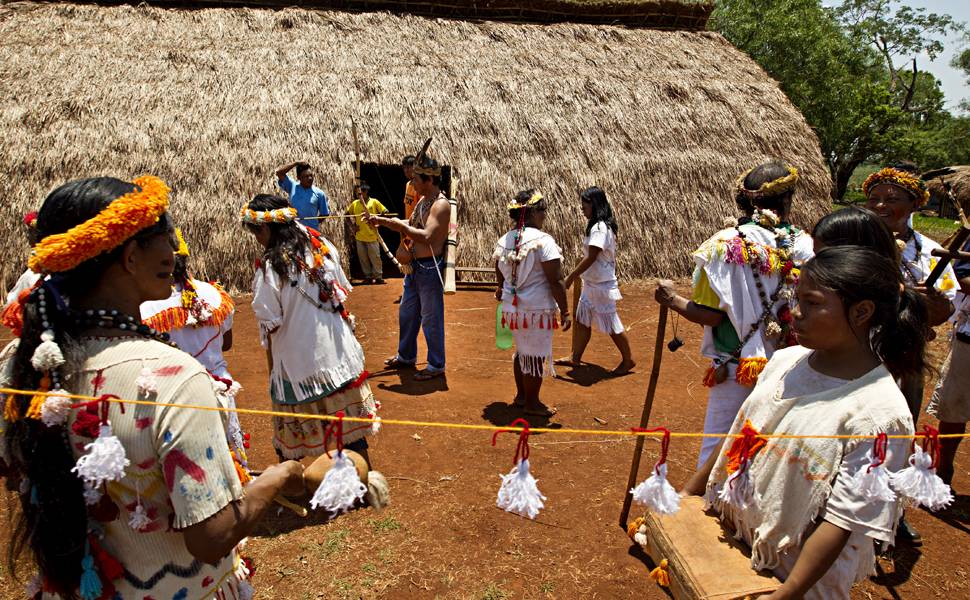 POVO QUILOMBOL A
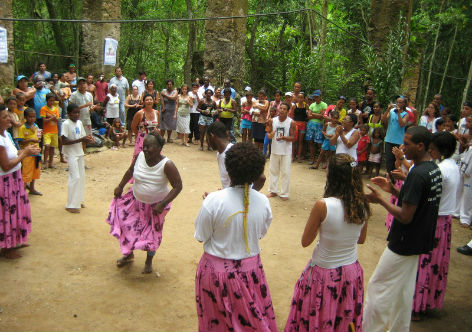 FRUTOS DA MATA ATLANTICA
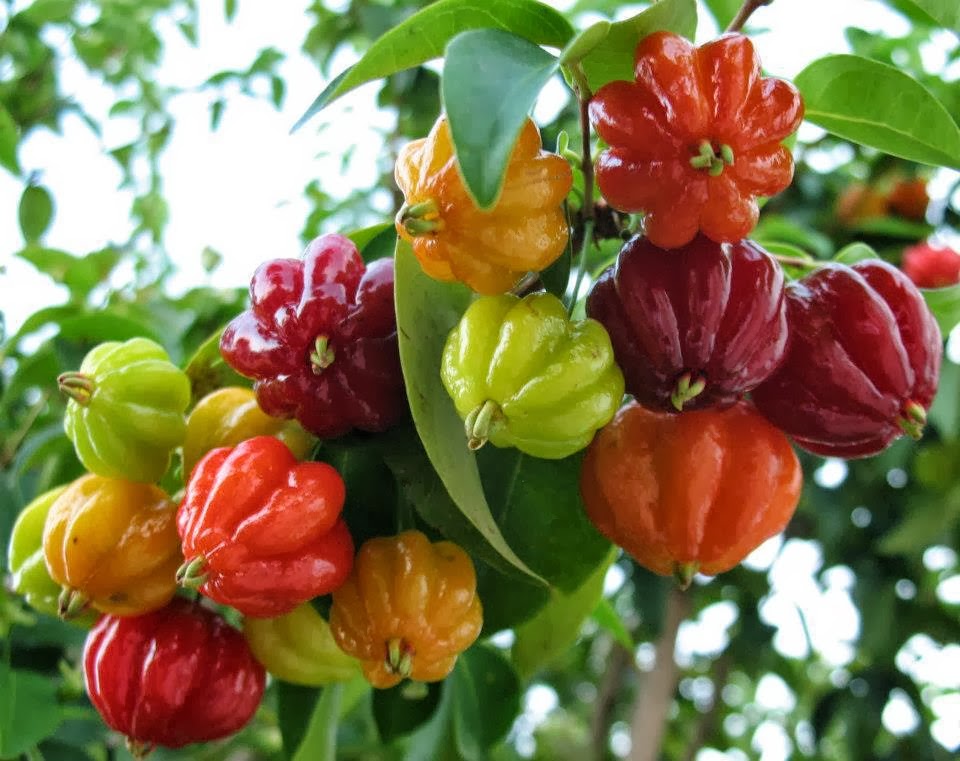 O CAJU É UMA DAS FRUTAS NATIVAS DA MATA ATLANTICA MAIS POPULARES DO PAIS
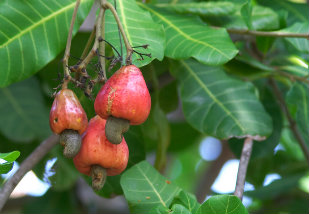 O GUÁRANA É UMA DAS FRUTAS TIPICAS DA MATA ATLANTICA
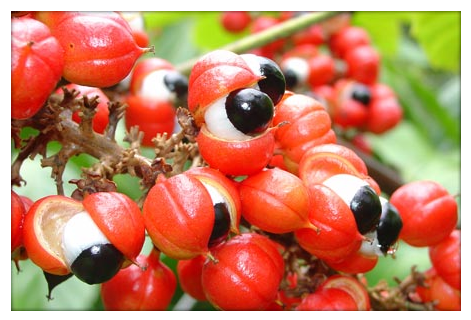 OS ANIMAIS DA MATA ATLANTICA
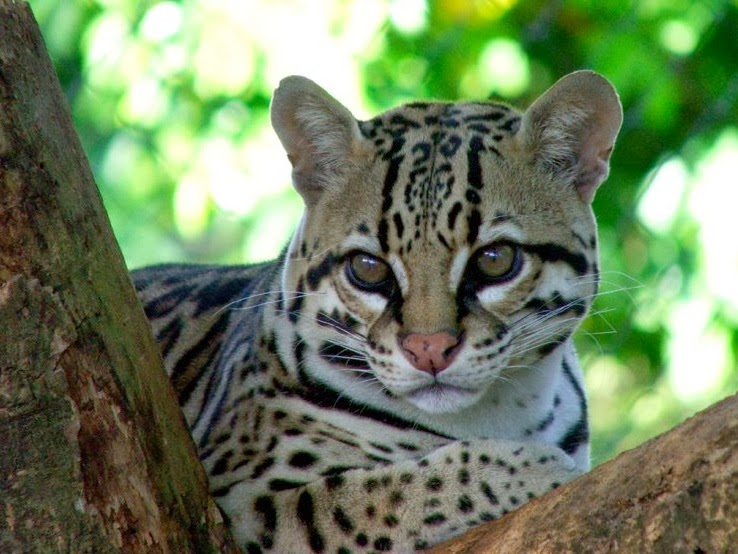 AS ARARAS SÃO ANIMAIS TIPICOS DA MATA ATLANTICA
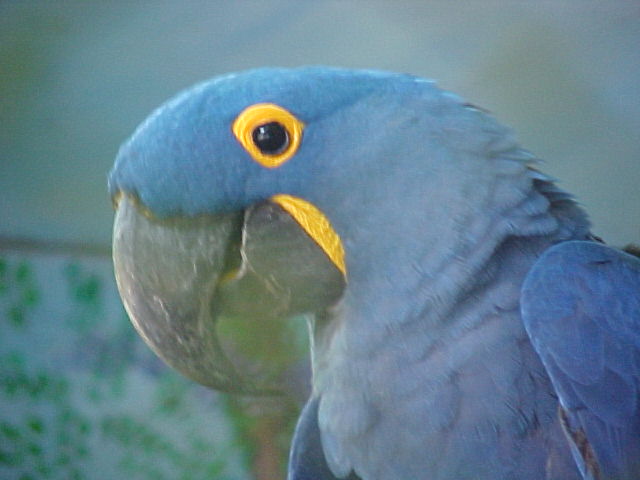 AS ARARAS SÃO OS ANIMAIS TIPICOS DA MATA ATLANTICA
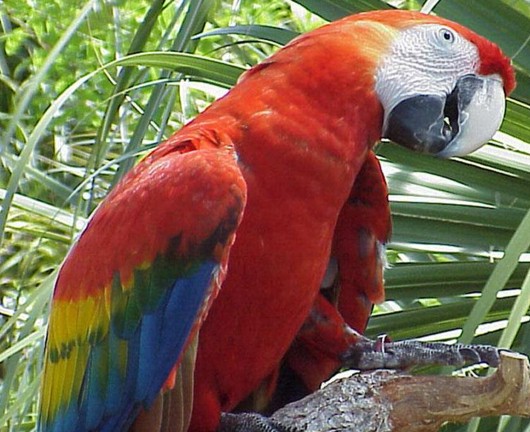